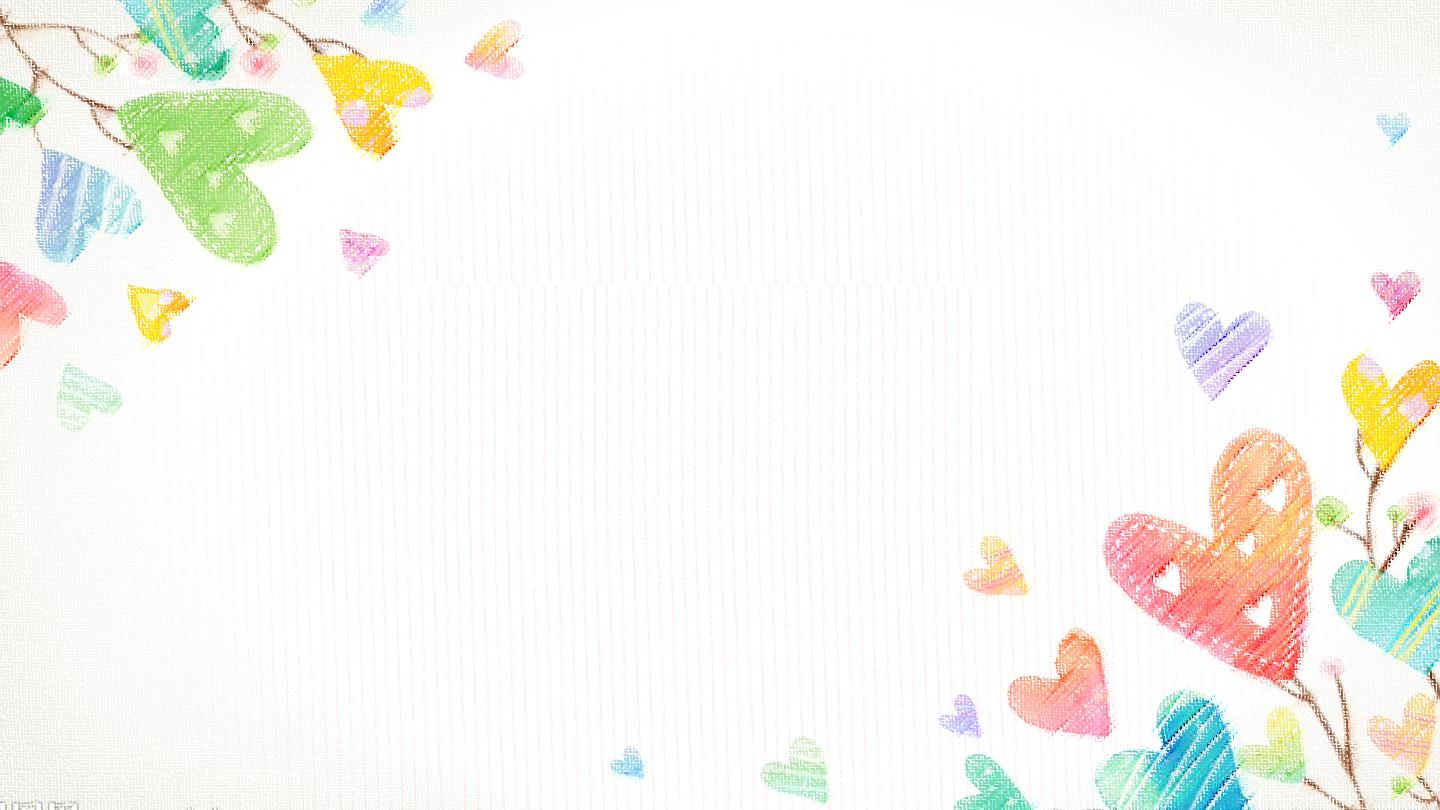 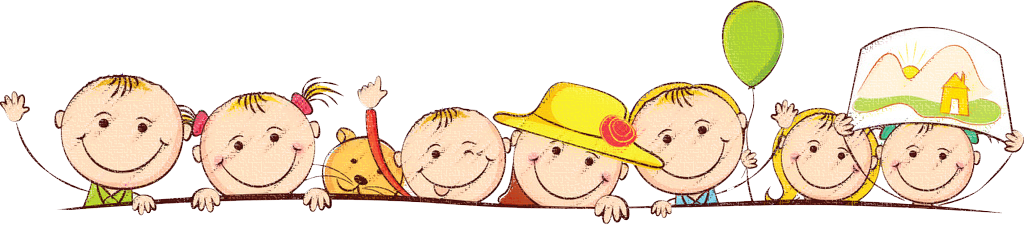 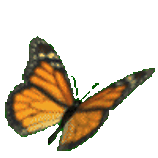 Chào mừng các con 
đến với giờ học Tiếng Việt!
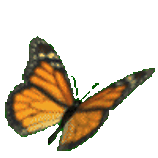 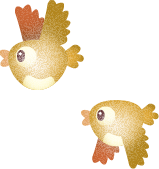 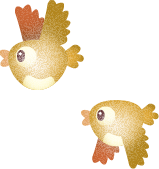 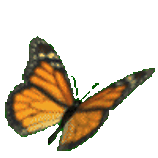 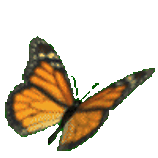 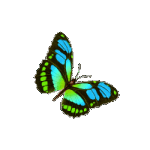 Bài 28
 Trò chơi của bố (tiết 4)
Luyện từ và câu
1
2
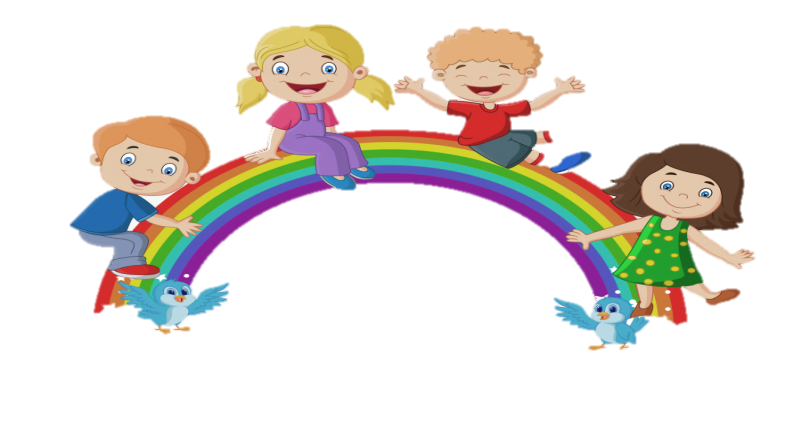 YÊU CẦU CẦN ĐẠT:
Phát triển vốn từ chỉ tình cảm của người thân trong gia đình.
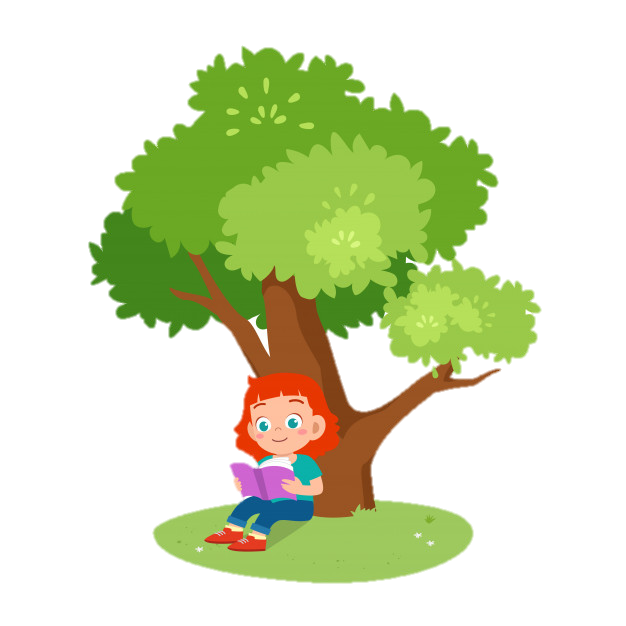 Nắm được một số từ chỉ tính cách của người.
Biết sử dụng dấu chấm, dấu chấm hỏi, dấu chấm than trong đoạn đối thoại.
3
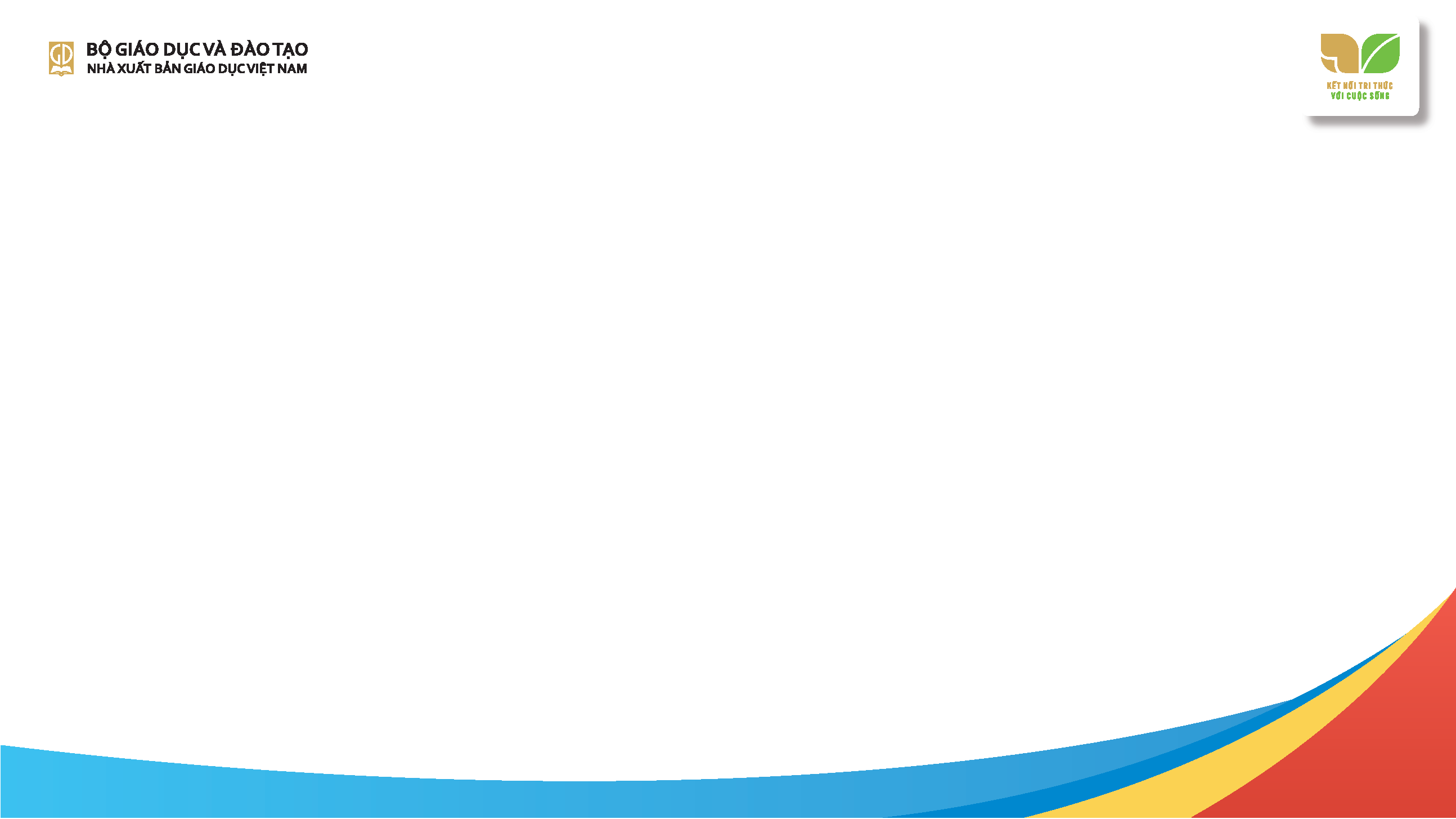 1. Những từ chỉ tình cảm của người thân trong gia đình?
Chăm sóc
Chăm chỉ
Quan tâm
Yêu thương
Kính trọng
Vui chơi
2. Tìm từ ngữ bạn nhỏ nói về tính cách của bố mình trong đoạn văn:
Khi dạy em học, bố rất kiên nhẫn. Khi chơi cùng em, bố rất vui vẻ và hài hước. Mỗi khi em mắc lỗi, bố rất nghiêm khắc dạy bảo nhưng cũng dễ tha thứ.
3. Chọn dấu chấm, dấu chấm hỏi hoặc dấu chấm than thay cho ô vuông.
Đặt câu
Bố:  - Nam ơi      Con hãy đặt một câu có từ “đường” nhé
Con: - Bố em đang uống cà phê
Bố:    - Thế từ “đường” đâu
Con: - Dạ, đường có ở trong cốc cà phê rồi ạ.
(Theo Truyện cười thông minh dí dỏm)
!
!
.
?
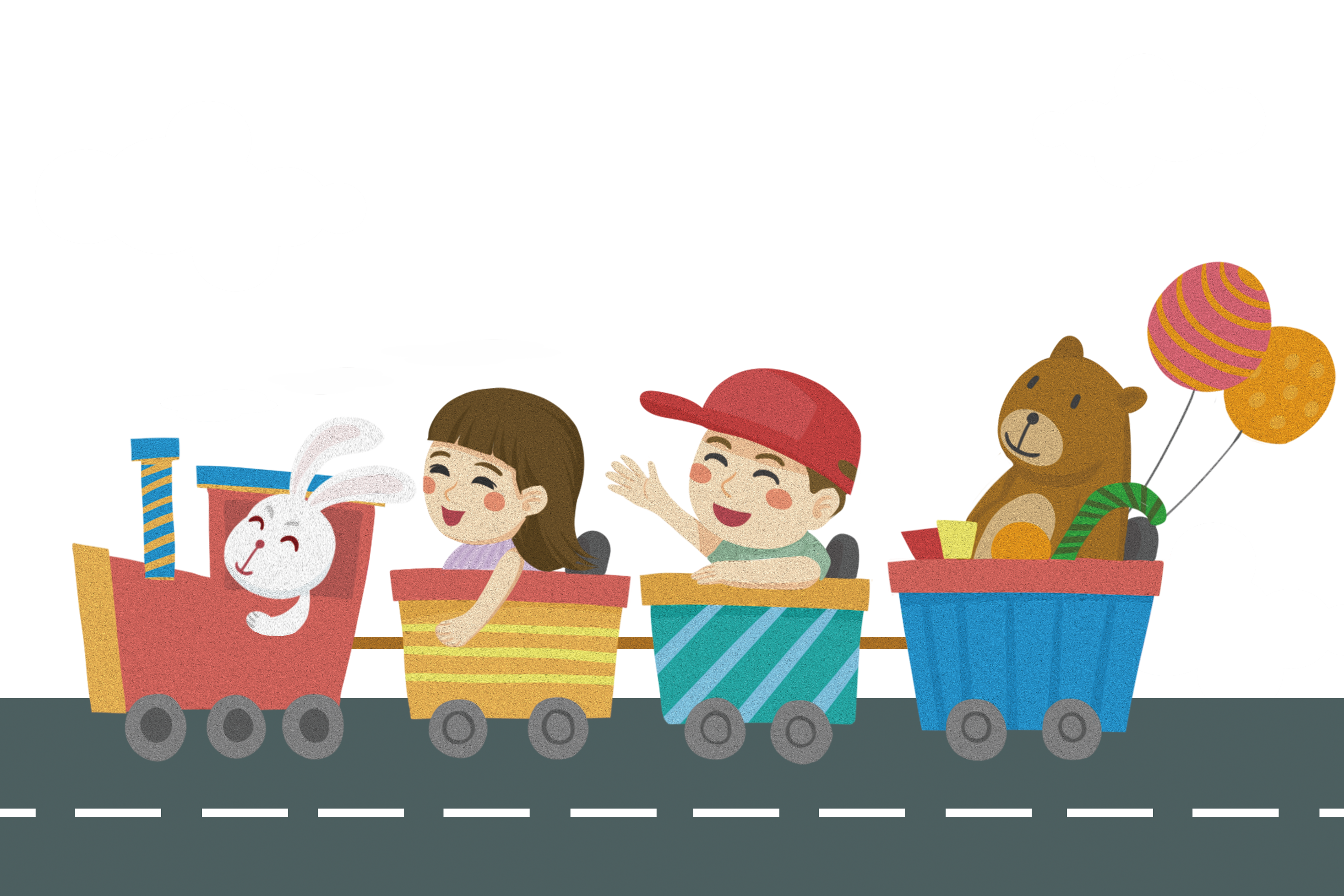 CHÀO TẠM BIỆT